МУНИЦИПАЛЬНОЕ  БЮДЖЕТНОЕ ДОШКОЛЬНОЕ ОБРАЗОВАНИЕ
                    УЧРЕЖДЕНИЕ (ЯСЛИ-САД) №1  «РОМАШКА»
МУНИЦИПАЛЬНОЕ ОБРАЗОВАНИЯ ГОРОДСКОЙ ОКРУГ КРАСНОПЕРЕКОПСК
РЕСПУБЛИКИ КРЫМ
Презентация
«Использование нестандартного оборудования в физкультурно–оздоровительной работе в детском дошкольном учреждении»
Подготовила и провела
Воспитатель:
Харченко Елена Александровна
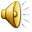 г. Красноперекопск
2022 г.
Цель проекта
Стимулирование и совершенствование развития двигательных способностей и физических качеств у детей посредством использования нестандартного оборудования.

Создать условия для формирования у старших дошкольников потребности в двигательной активности.
Задачи:
Развивать  выразительность и красоту движений;

Развивать творчество, фантазию при использовании нетрадиционного оборудования;

Мотивировать детей на двигательную активность, через использование нетрадиционного оборудования в самостоятельных видах деятельности.
Участники проекта
Интеграция областей
«Здоровье» - сохранять и укреплять физическое и психическое здоровье детей. Формировать начальные представления о здоровом образе жизни

«Безопасность» - формирование навыков безопасного поведения при проведении подвижных игр и упражнений

«Коммуникация» - поощрение речевой активности детей в процессе двигательной деятельности, обсуждение пользы занятий физической культурой

«Музыка» - проведение подвижных игр, упражнений под музыкальное сопровождение.
Применение нестандартного спортивного оборудования в целях совершенствования физического развития детей
Задачи физического развития можно решать с применением нетрадиционного оборудования, которое позволяет:
повышать интерес детей к выполнению основных движений и игр;
способствовать формированию физических качеств и двигательных умений детей;
чередовать различные виды активности детей, направляя их интересы, стимулируя желания детей заниматься двигательной деятельностью;
повысить моторную плотность физкультурных занятий;
уточнять представления о форме предметов, положении частей, их относительной величине, о цвете предметов; развивать чувство цвета и формы;
развивать у детей наблюдательность, эстетическое восприятие, воображение, зрительную память, развивает кругозор.
В реализации этих задач особое значение придается использованию нестандартного физкультурного оборудования, которое позволяет более быстро и качественно формировать двигательные умения и навыки, способствует повышению интереса к физкультурным занятиям, обеспечивает активную двигательную деятельность детей в течение всего дня.
Требования, предъявляемые к нестандартному оборудованию
Нестандартное оборудование должно быть:
безопасным;
максимально эффективным;
удобным к применению;
компактным;
универсальным;
технологичным и простым в изготовлении;
эстетическим.
Мешок на плече
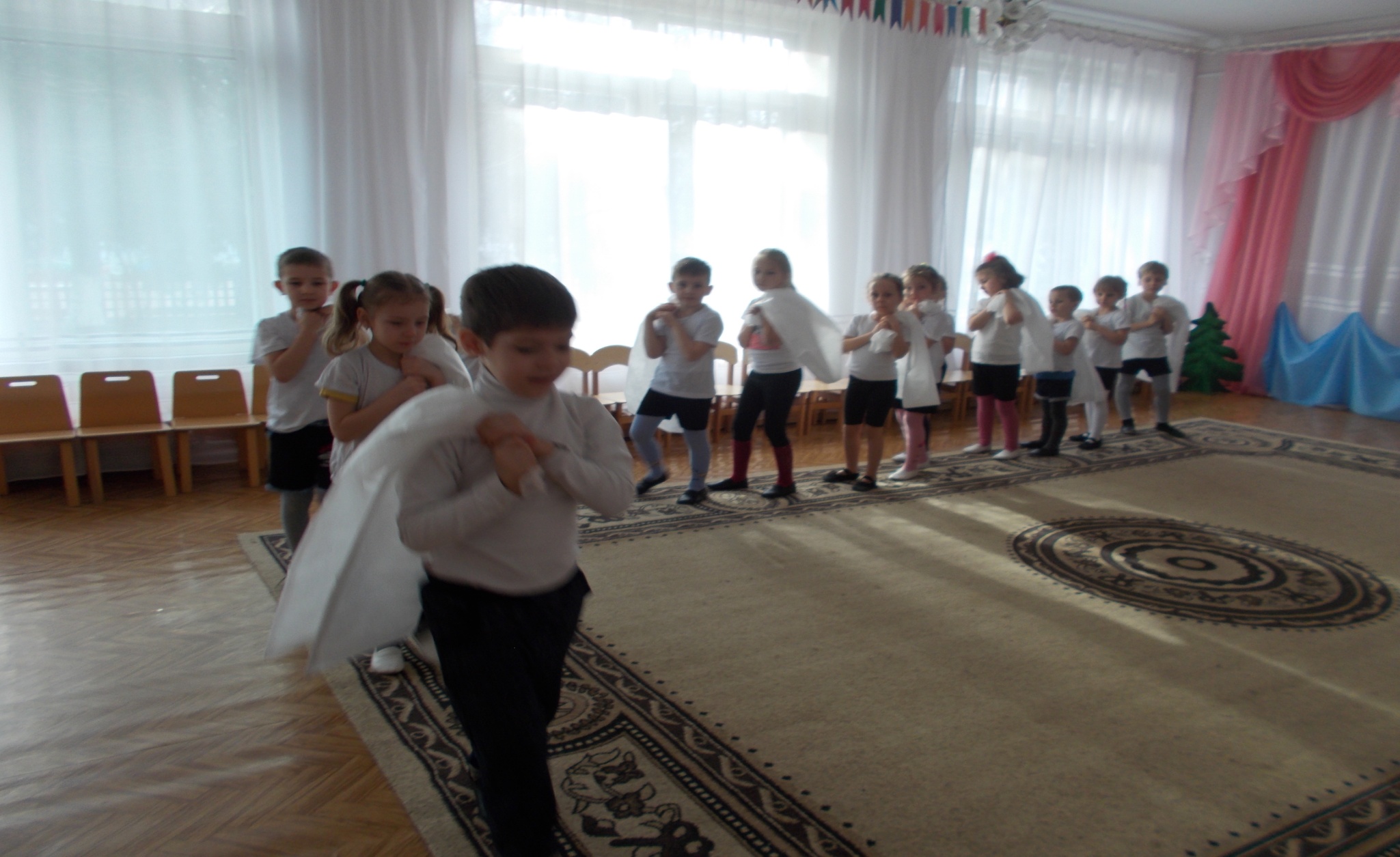 Кружатся с мешком
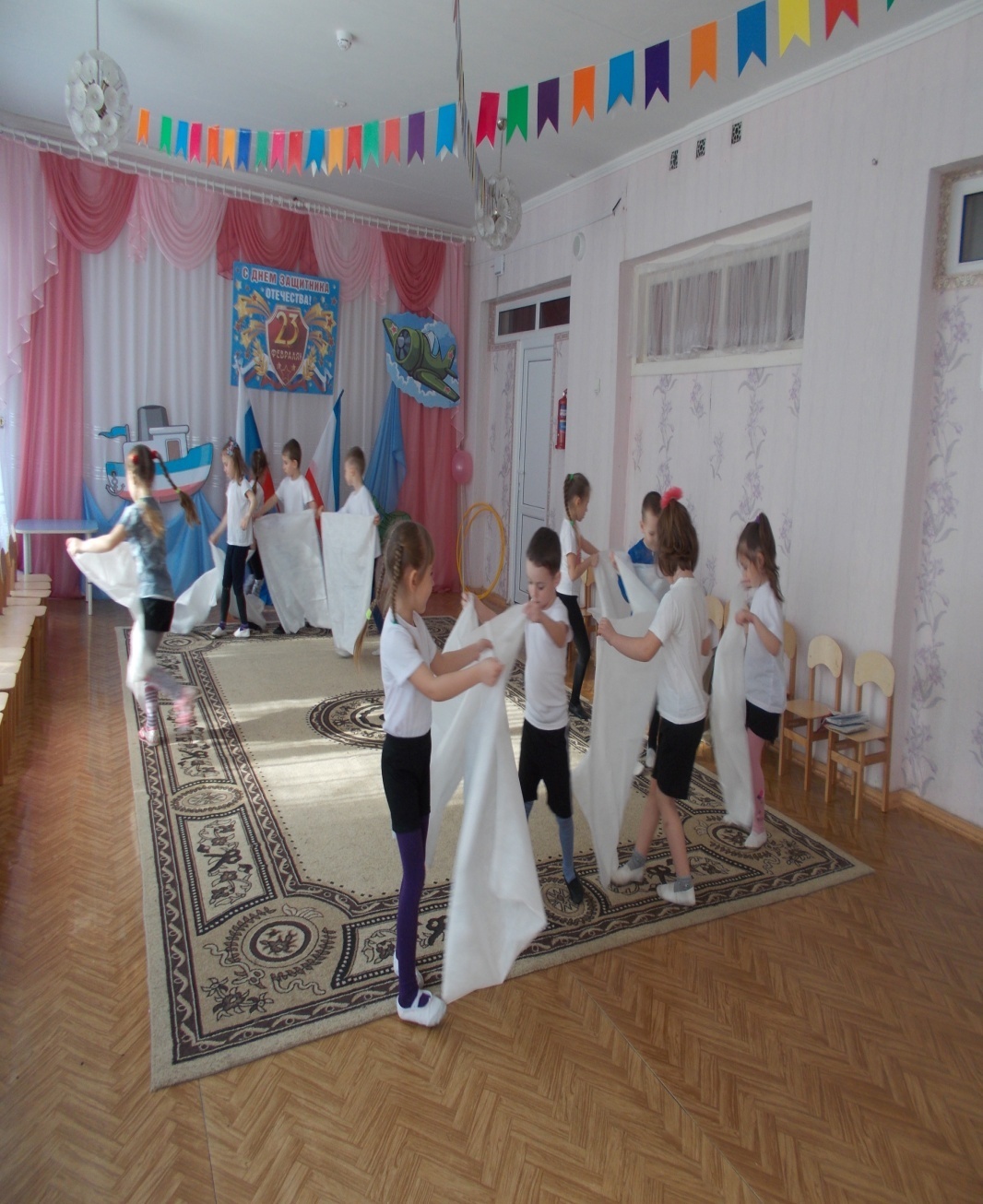 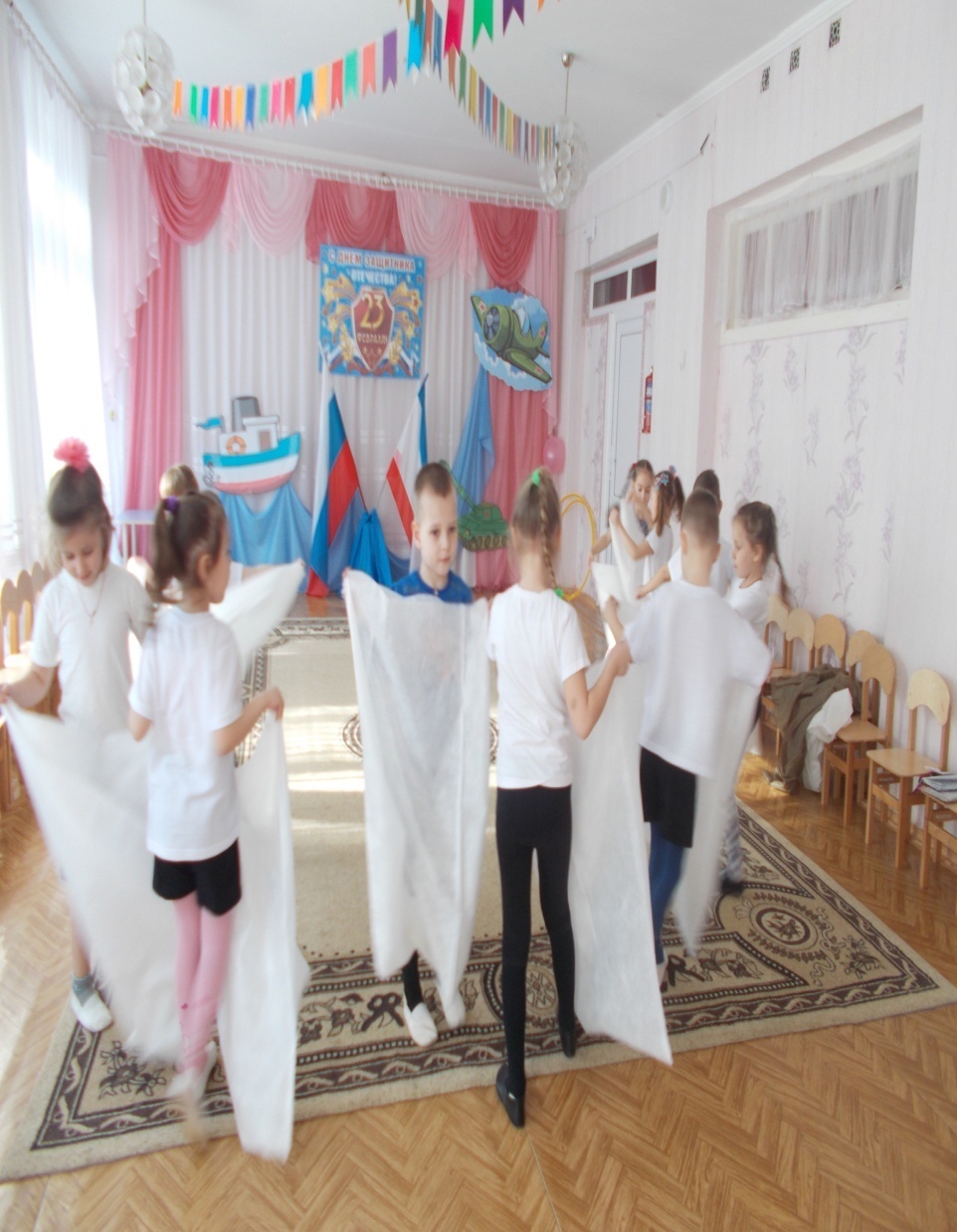 Прыжки в мешках развивают ловкость,                                              выносливость и быстроту движения
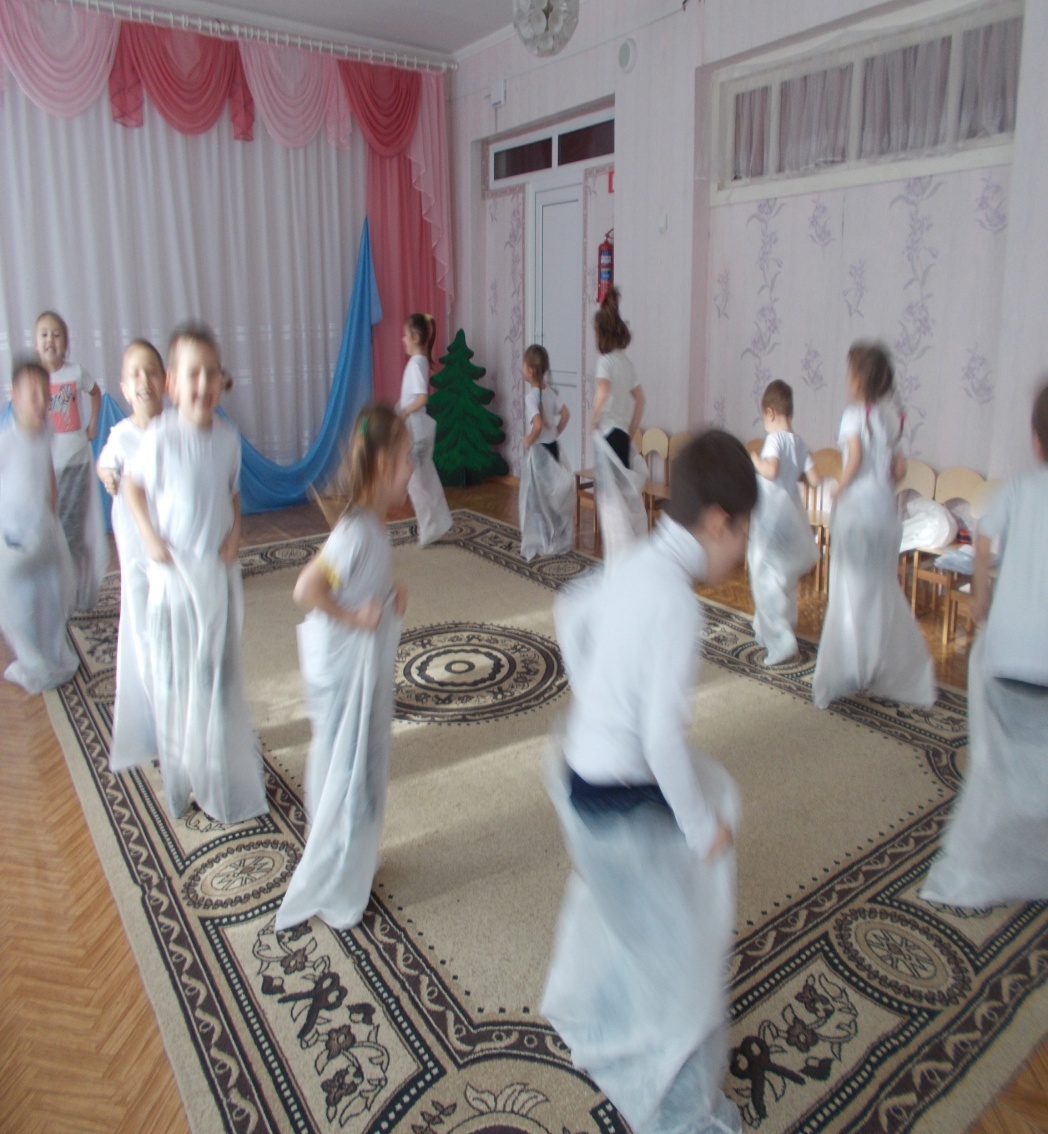 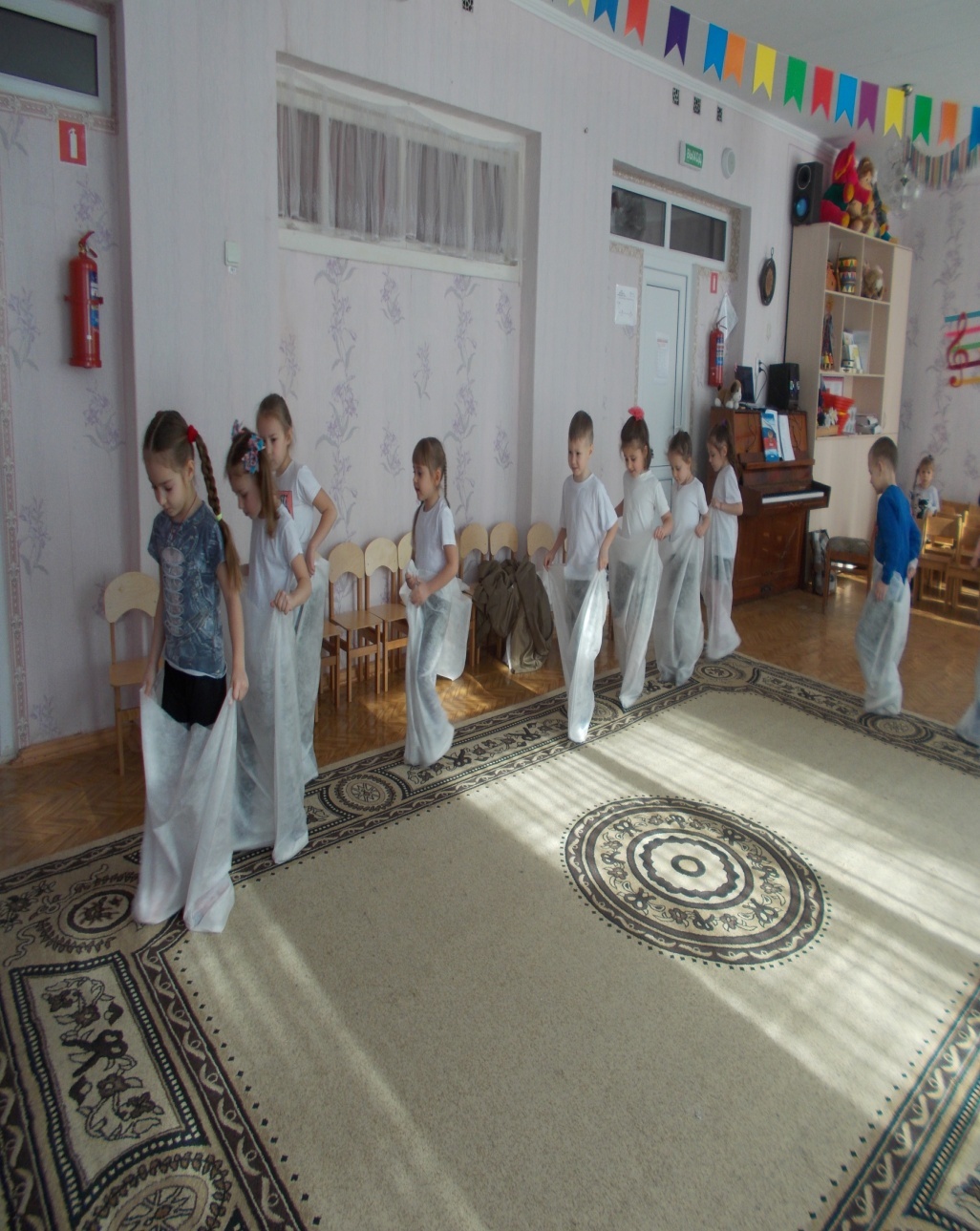 Перекатывание – развивает двигательную активность детей и нормализует вестибулярный аппарат ребёнка
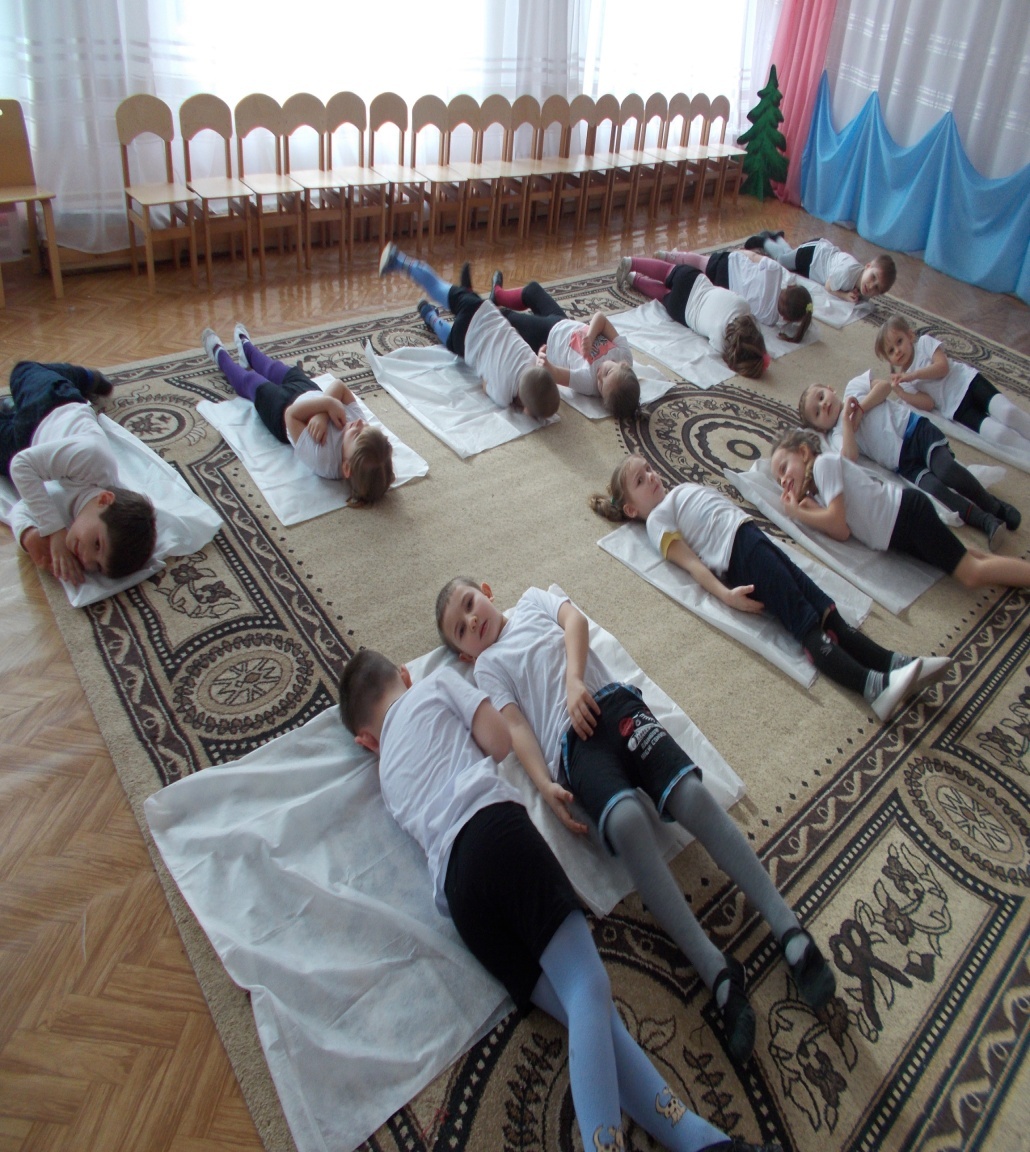 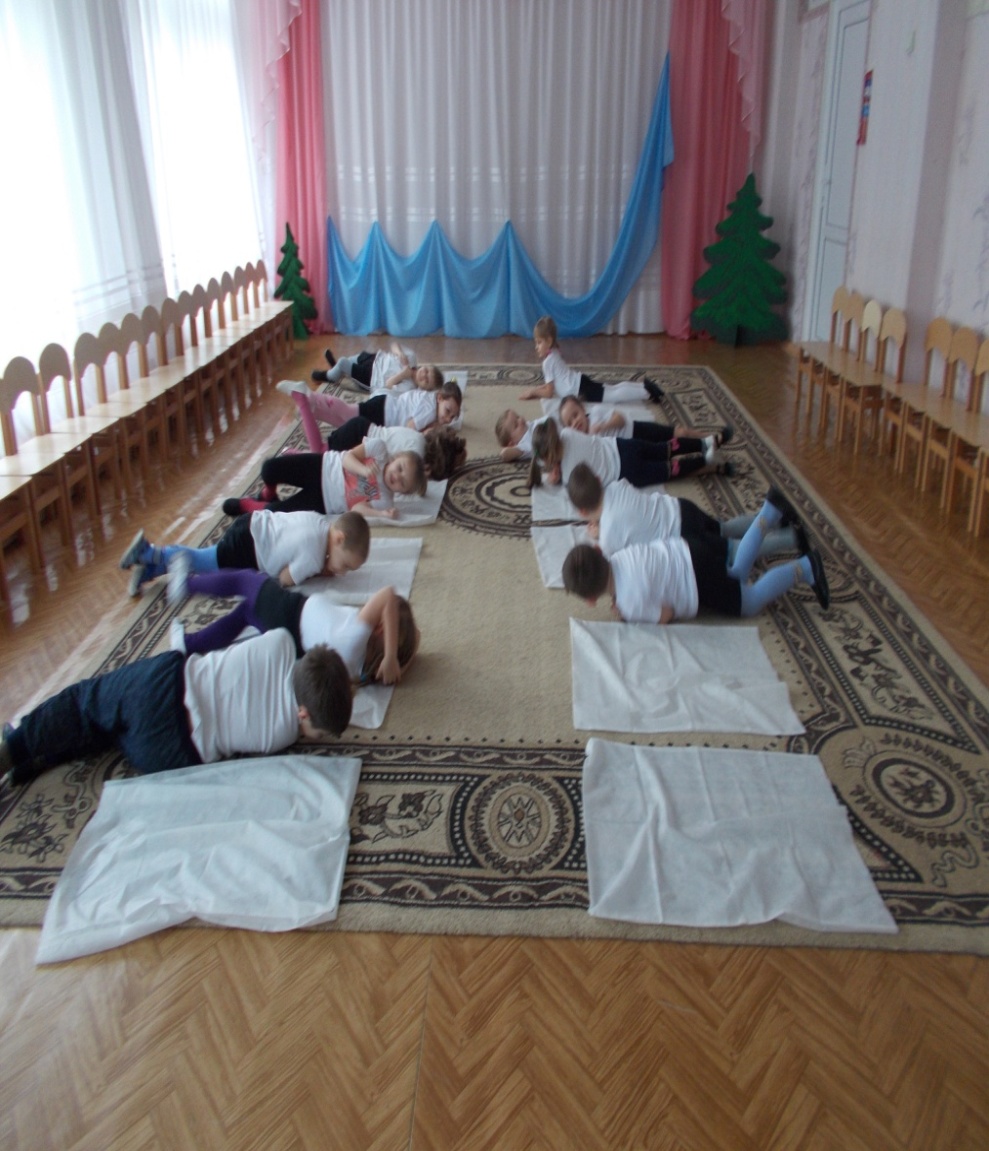 Укрепляет мышцы живота и позвоночника
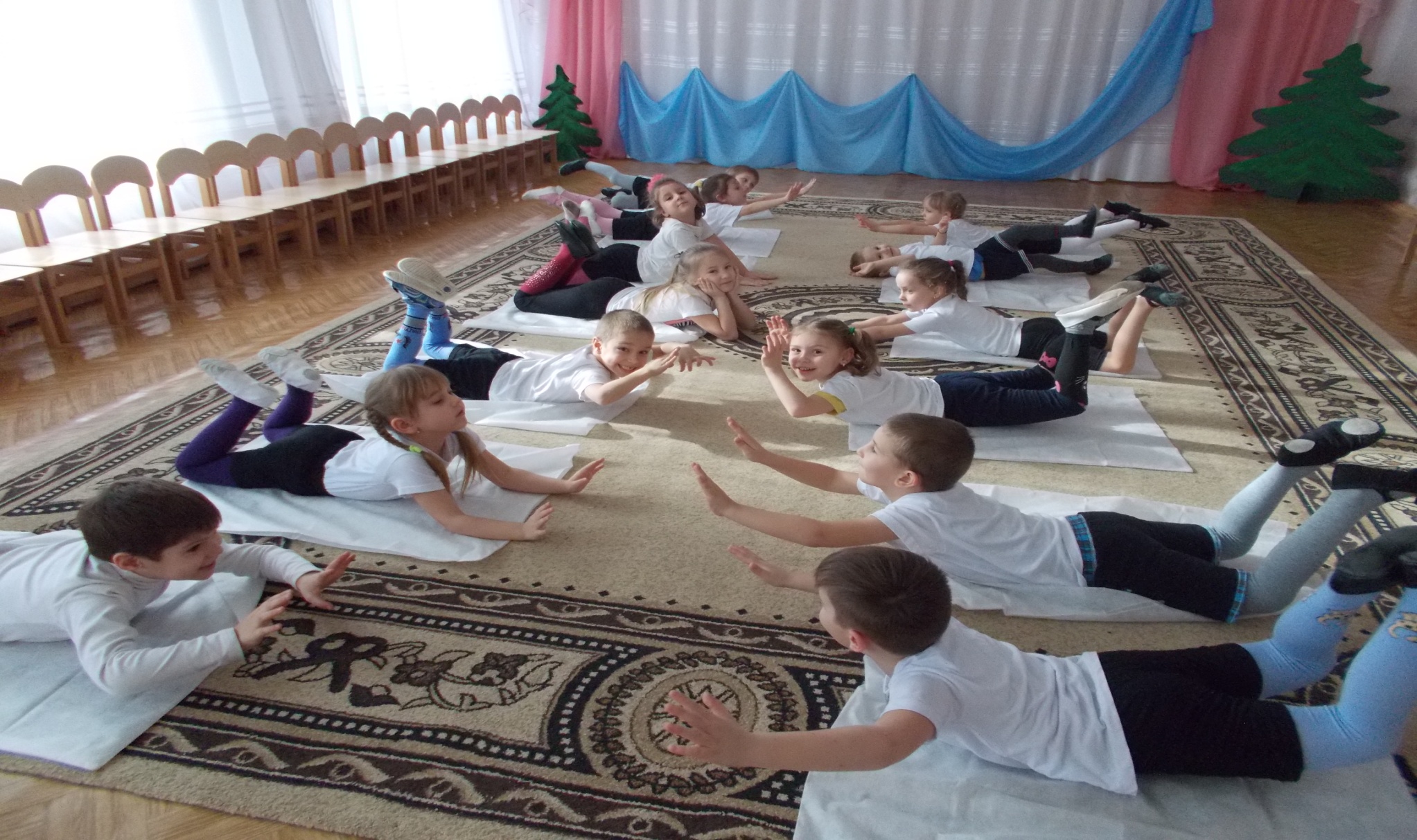 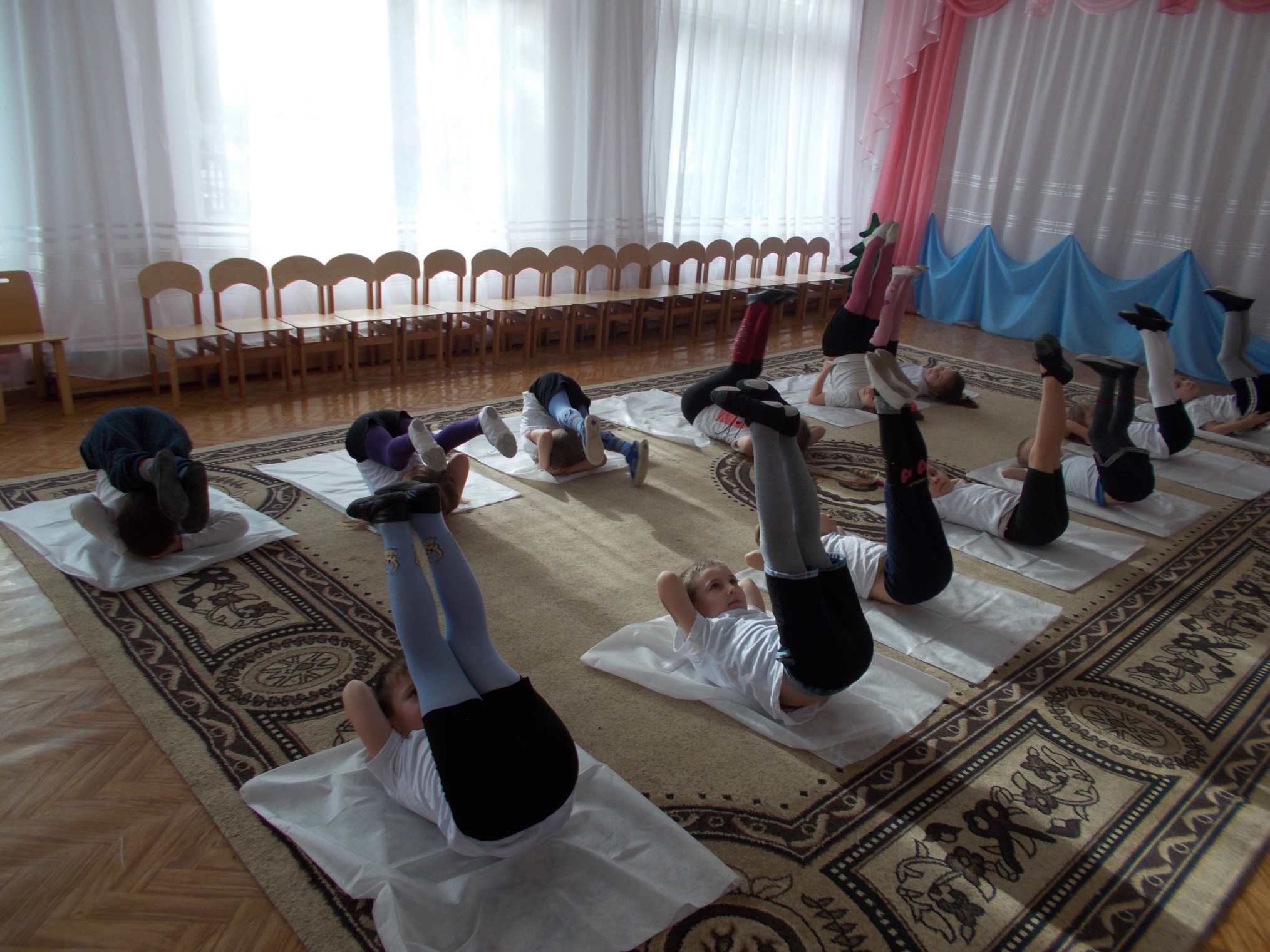 Встряхивания мешка
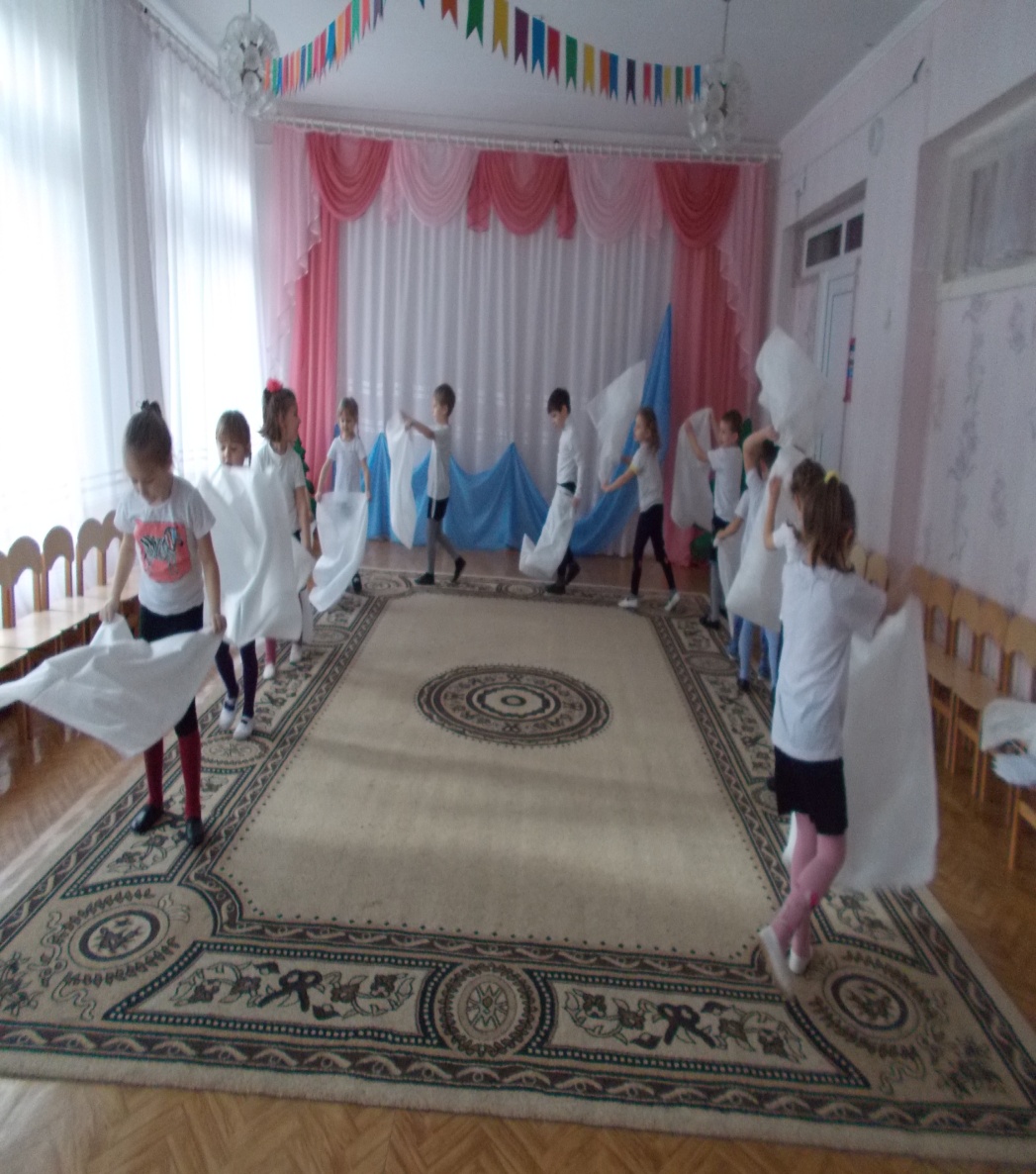 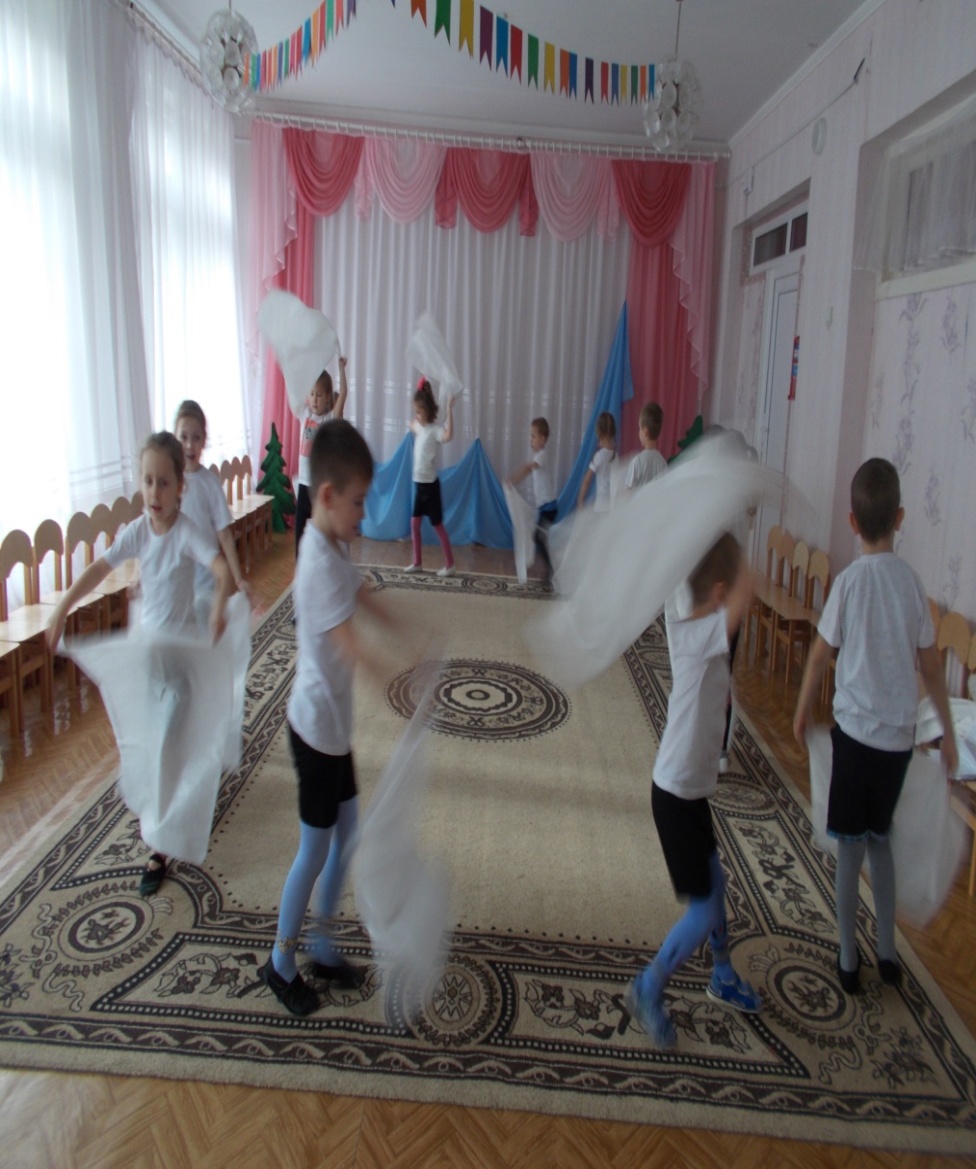 Наклоны при ходьбе улучшают подвижность  мышц туловища, повышают упругость ягодиц
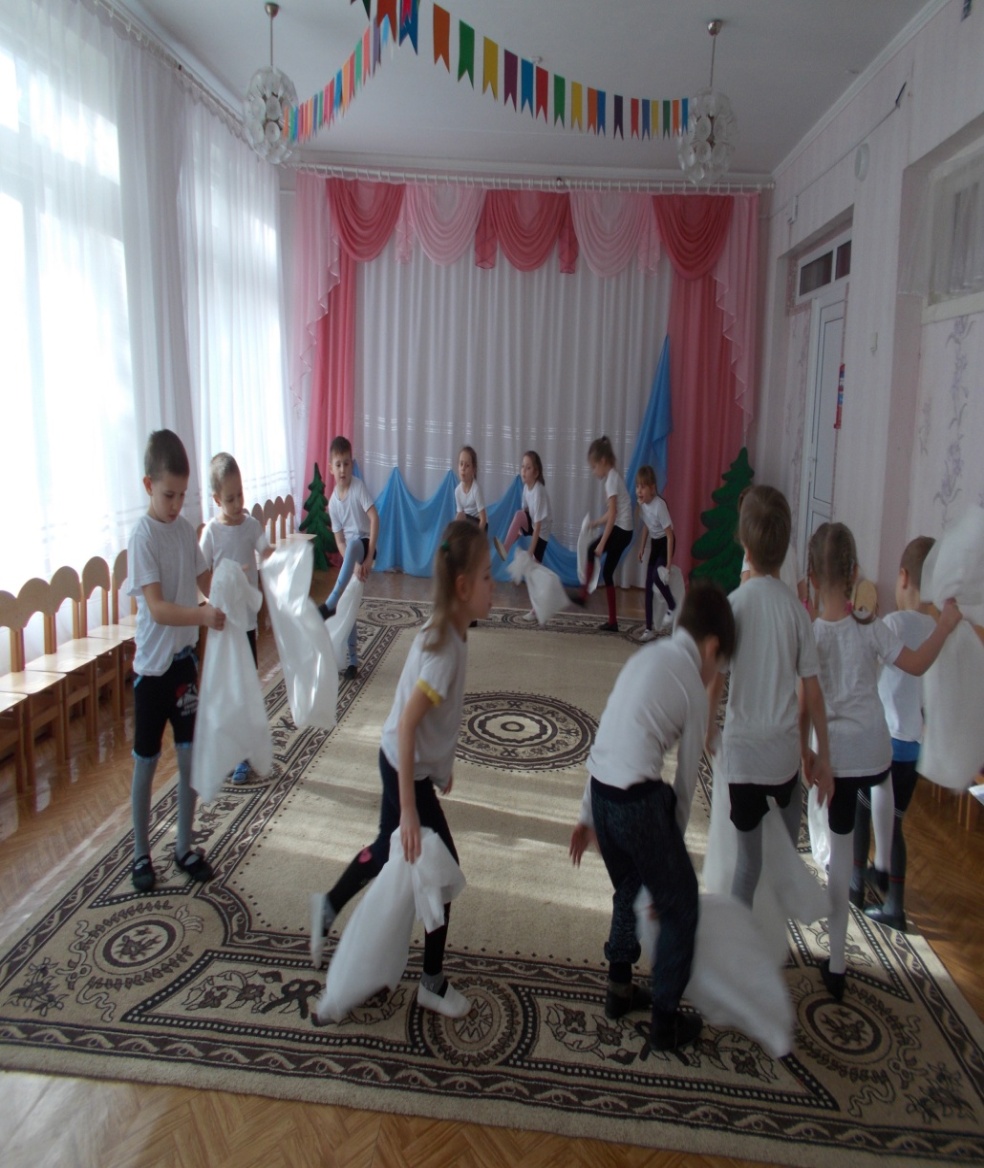 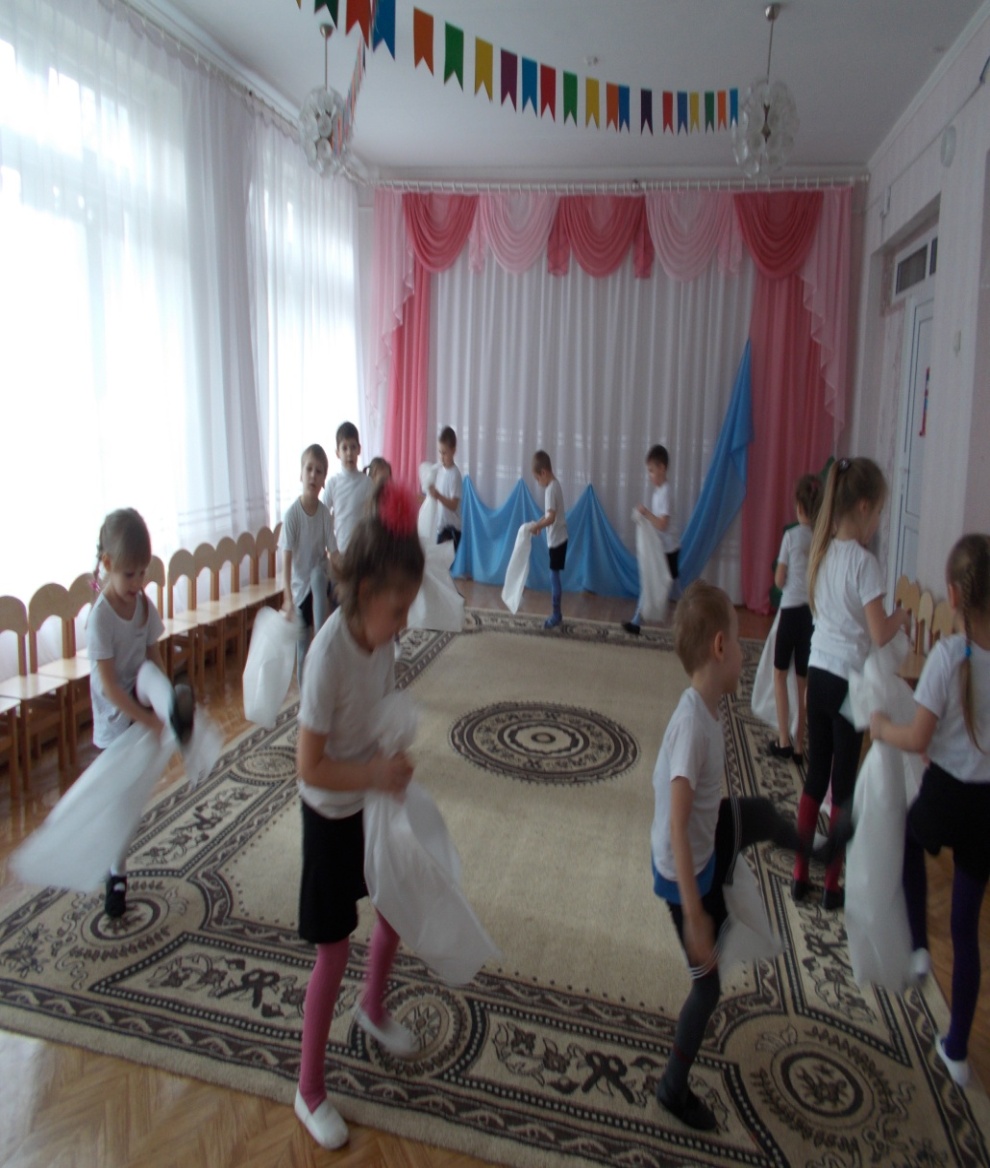 Подбрасывание мешков  в  верх
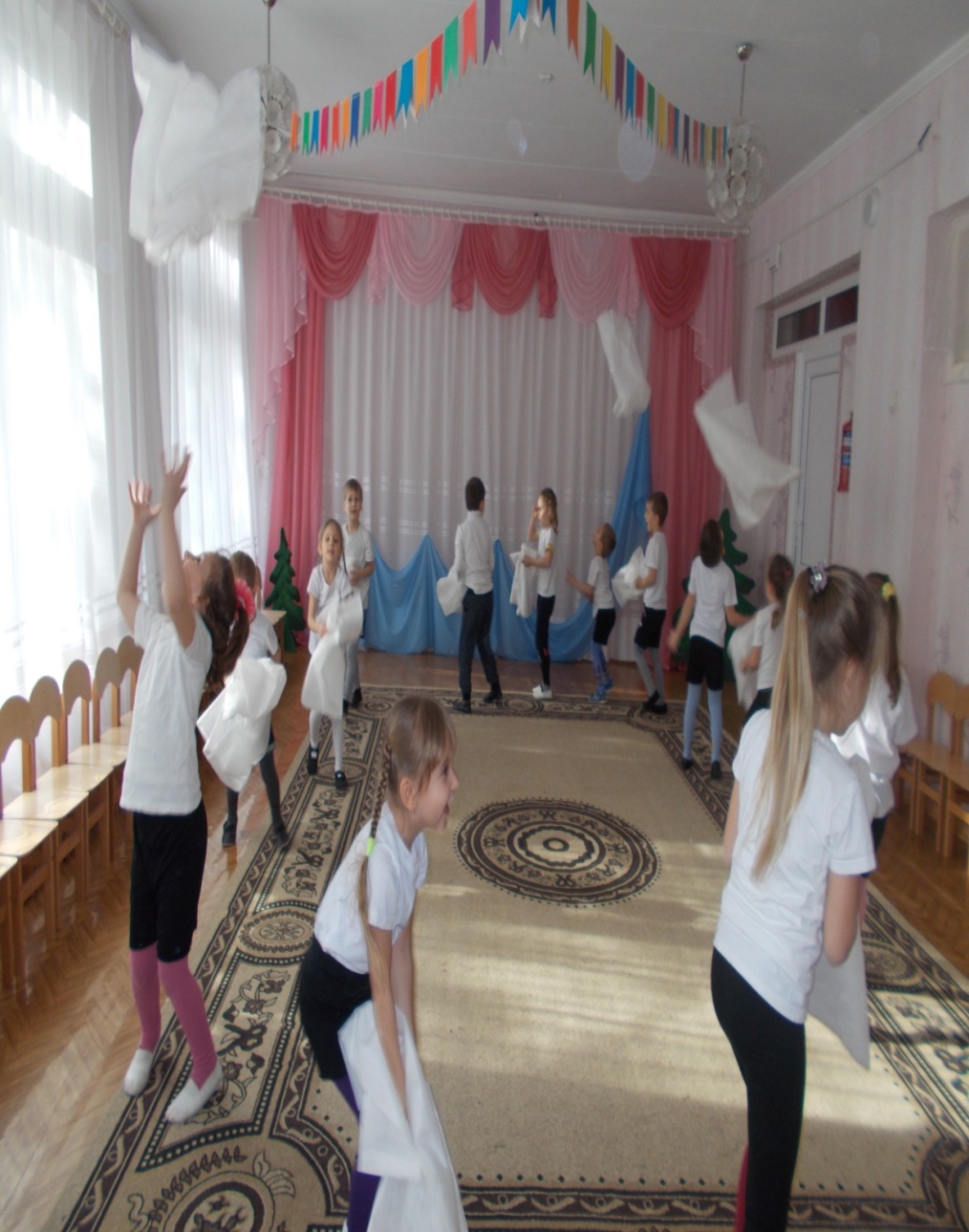 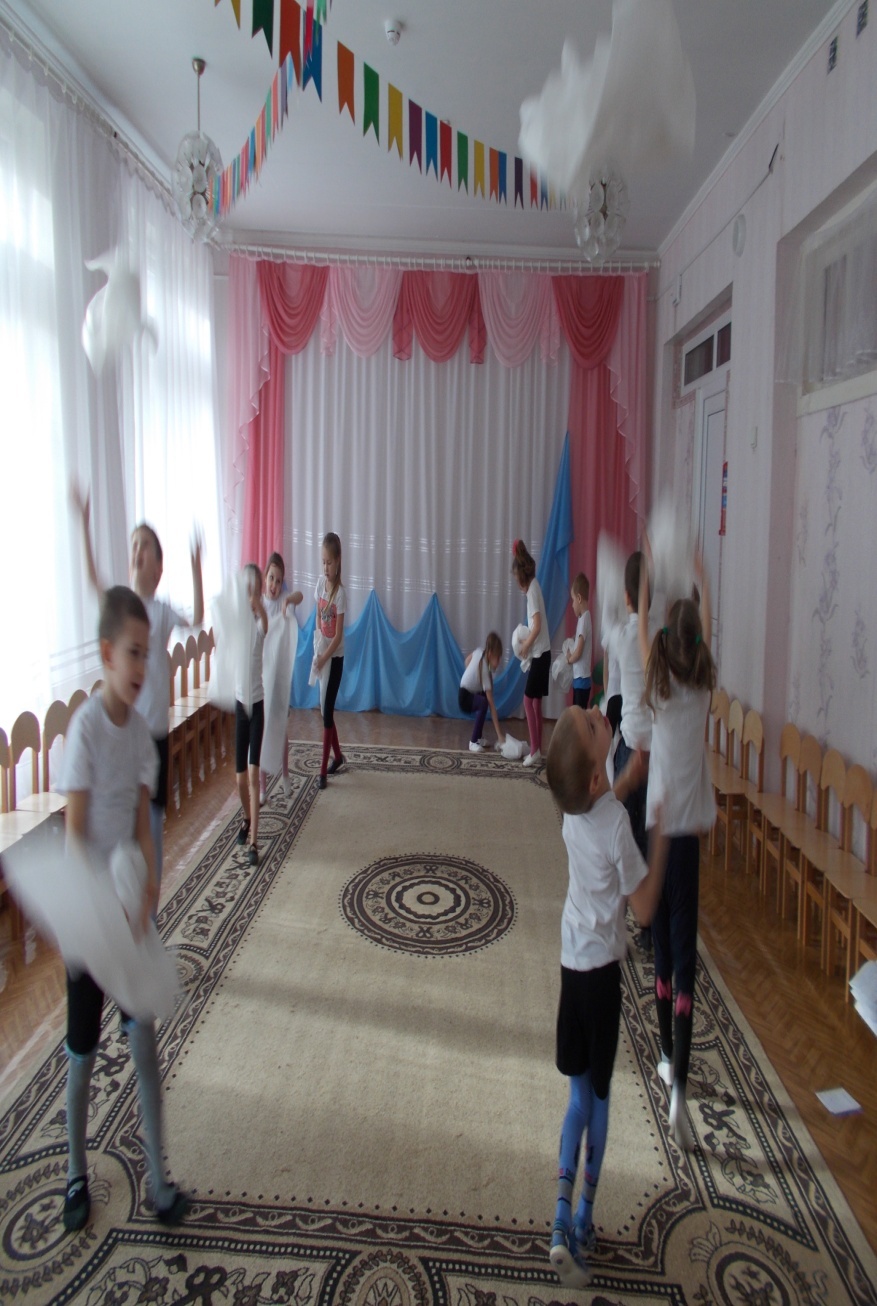 Укрепляет функции опорно-двигательного аппарата (скалеоз)
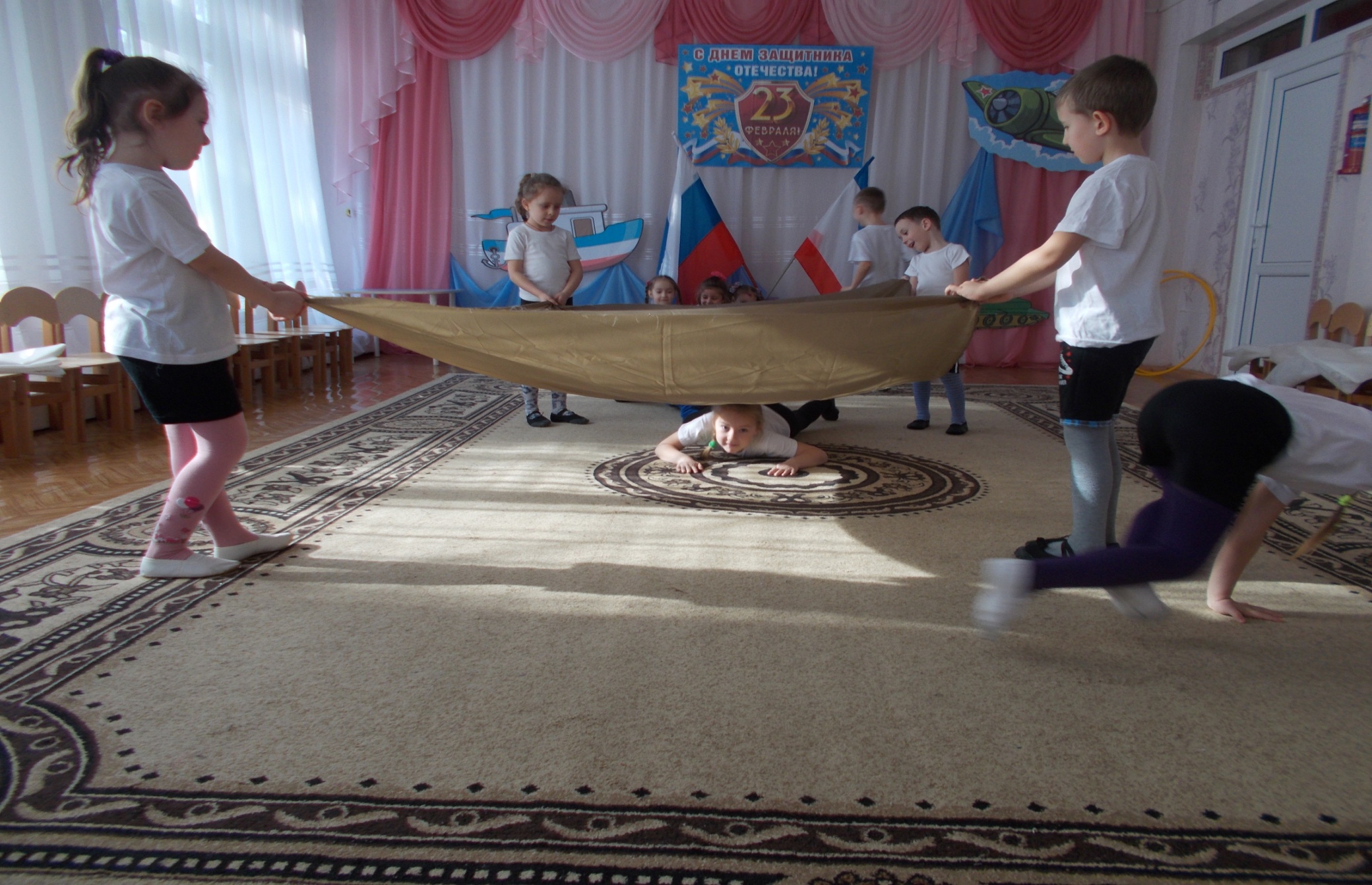 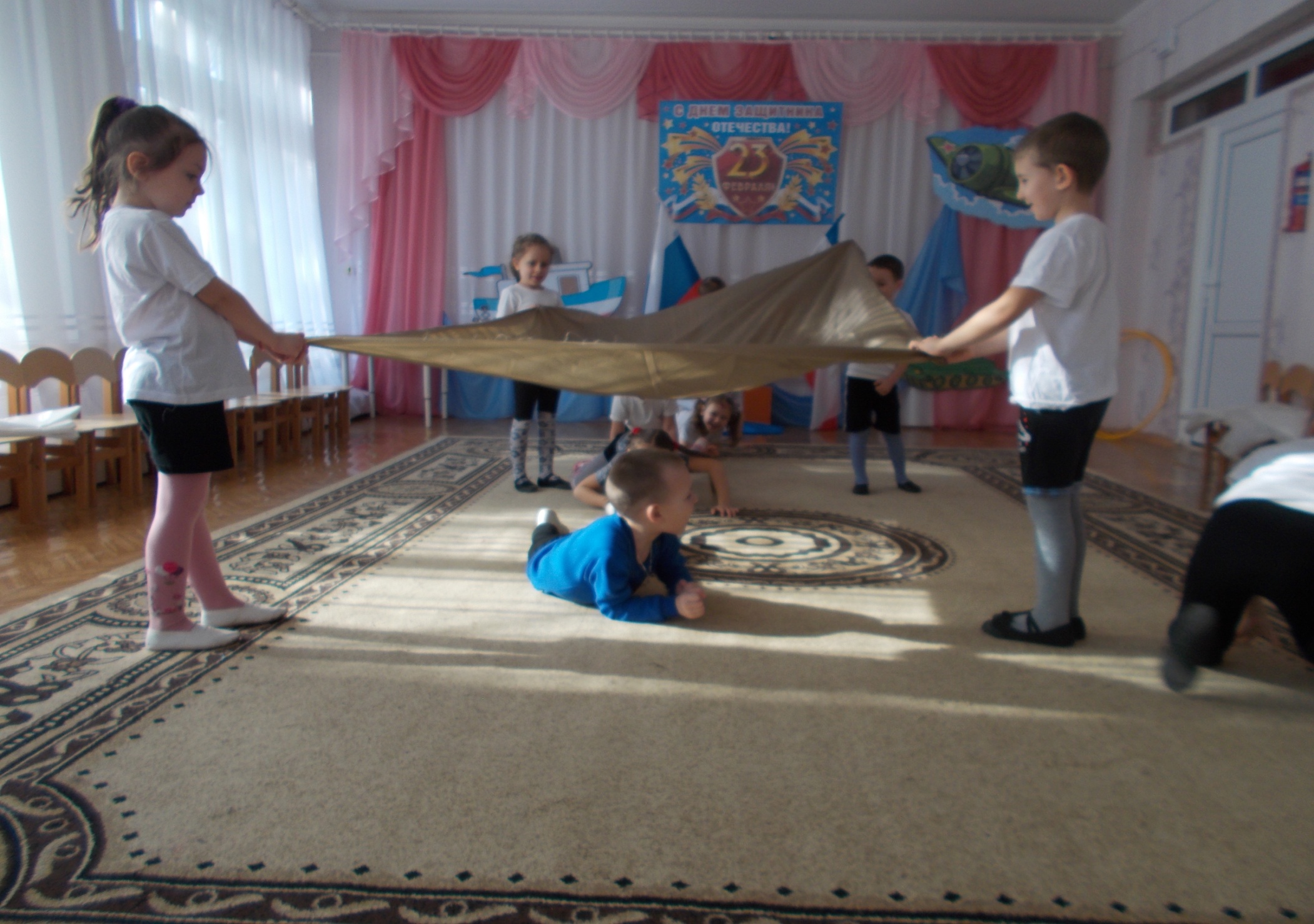 Развивает двигательные способности ребёнка, сообразительность, фантазию, реакцию.
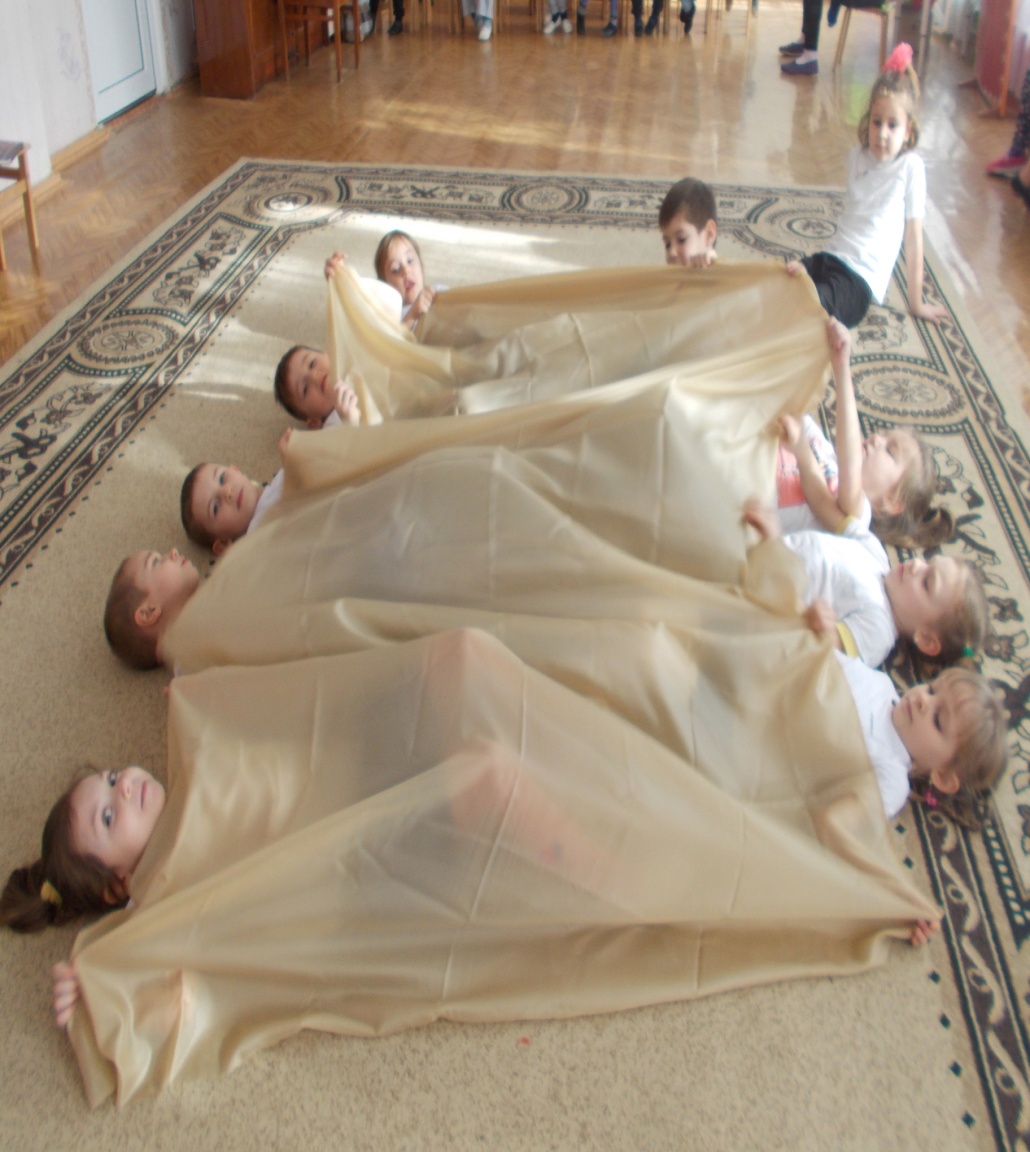 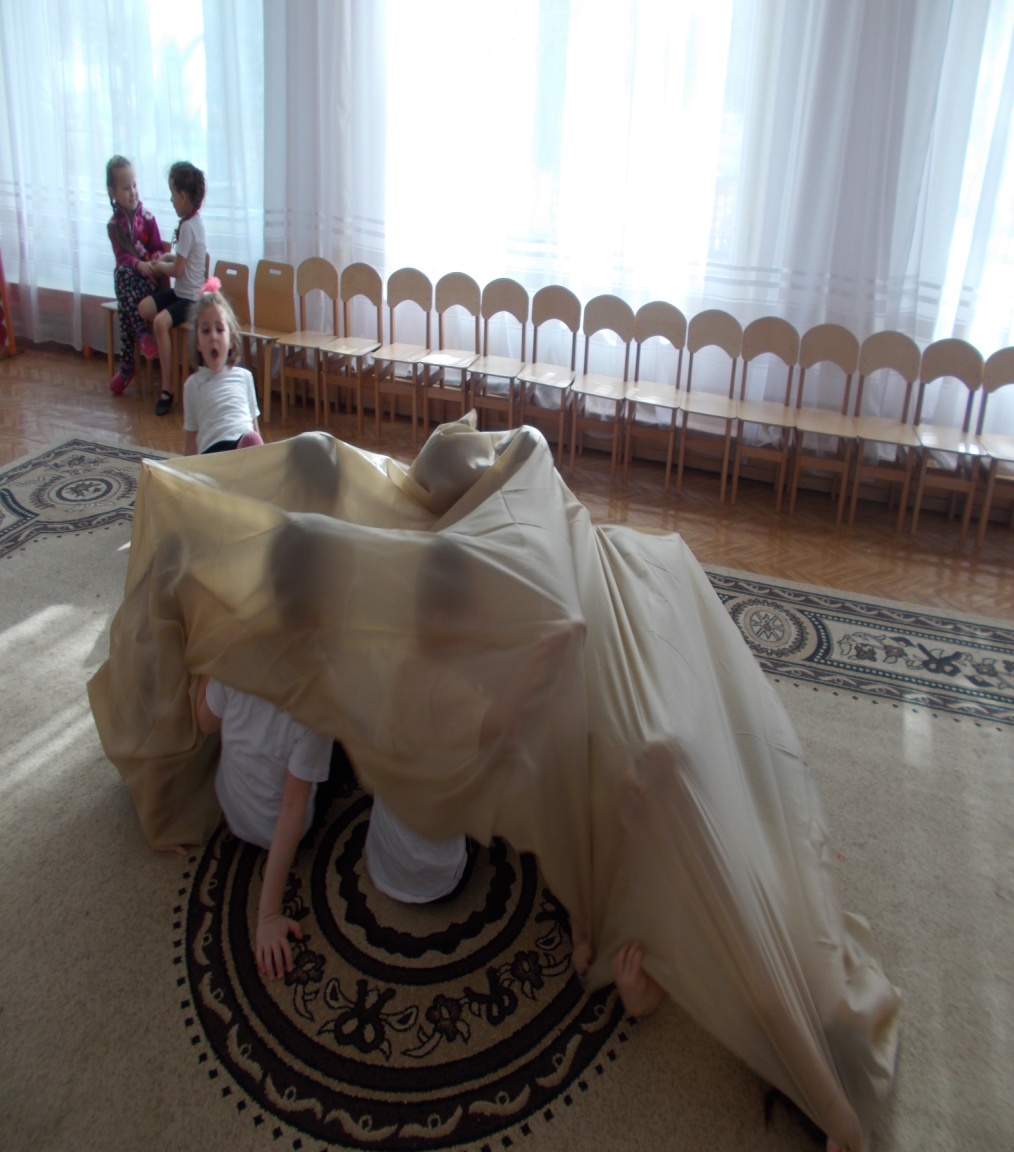 Развивает и  укрепляет  мышцы рук (пальцев)
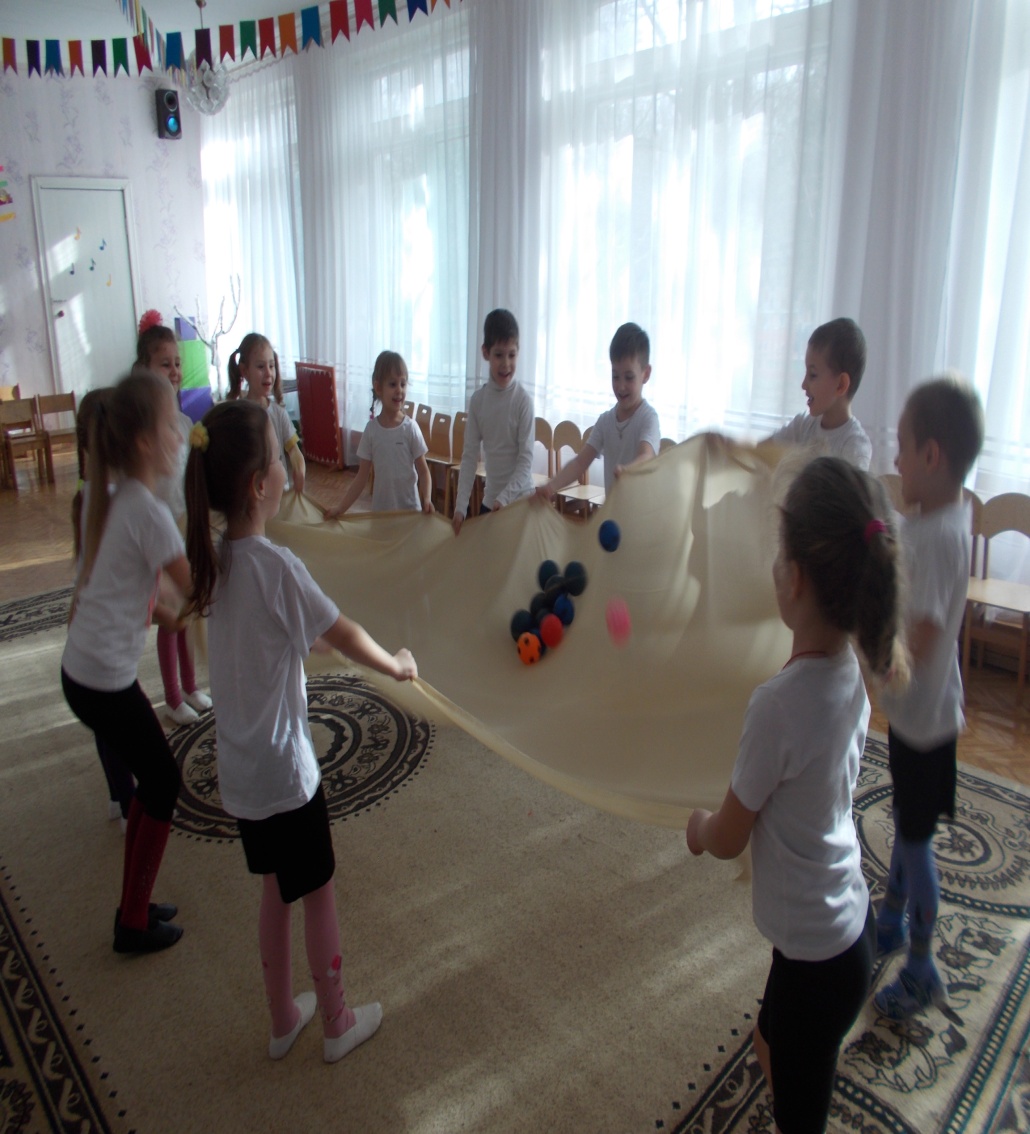 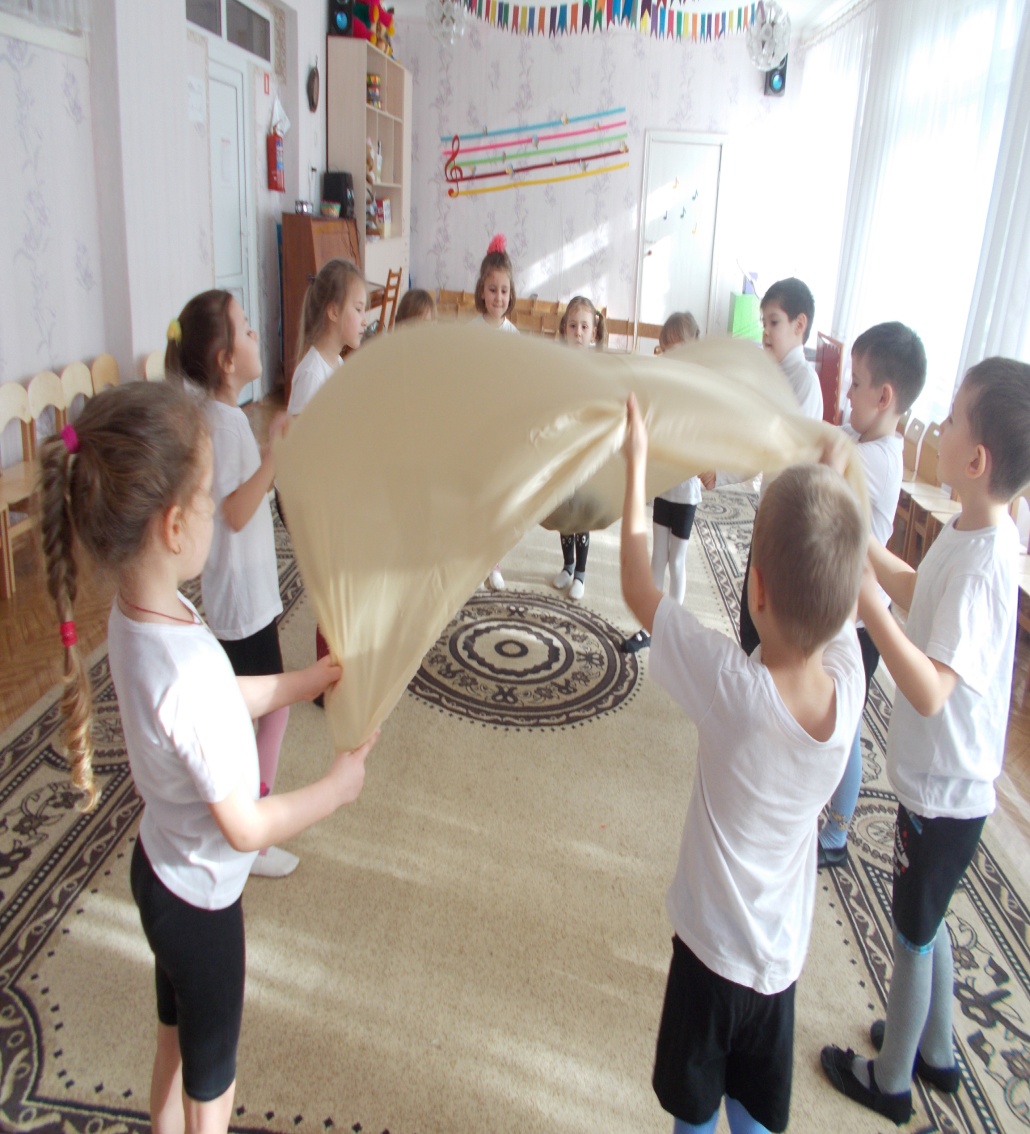 Обучает детей передвигаться в темноте
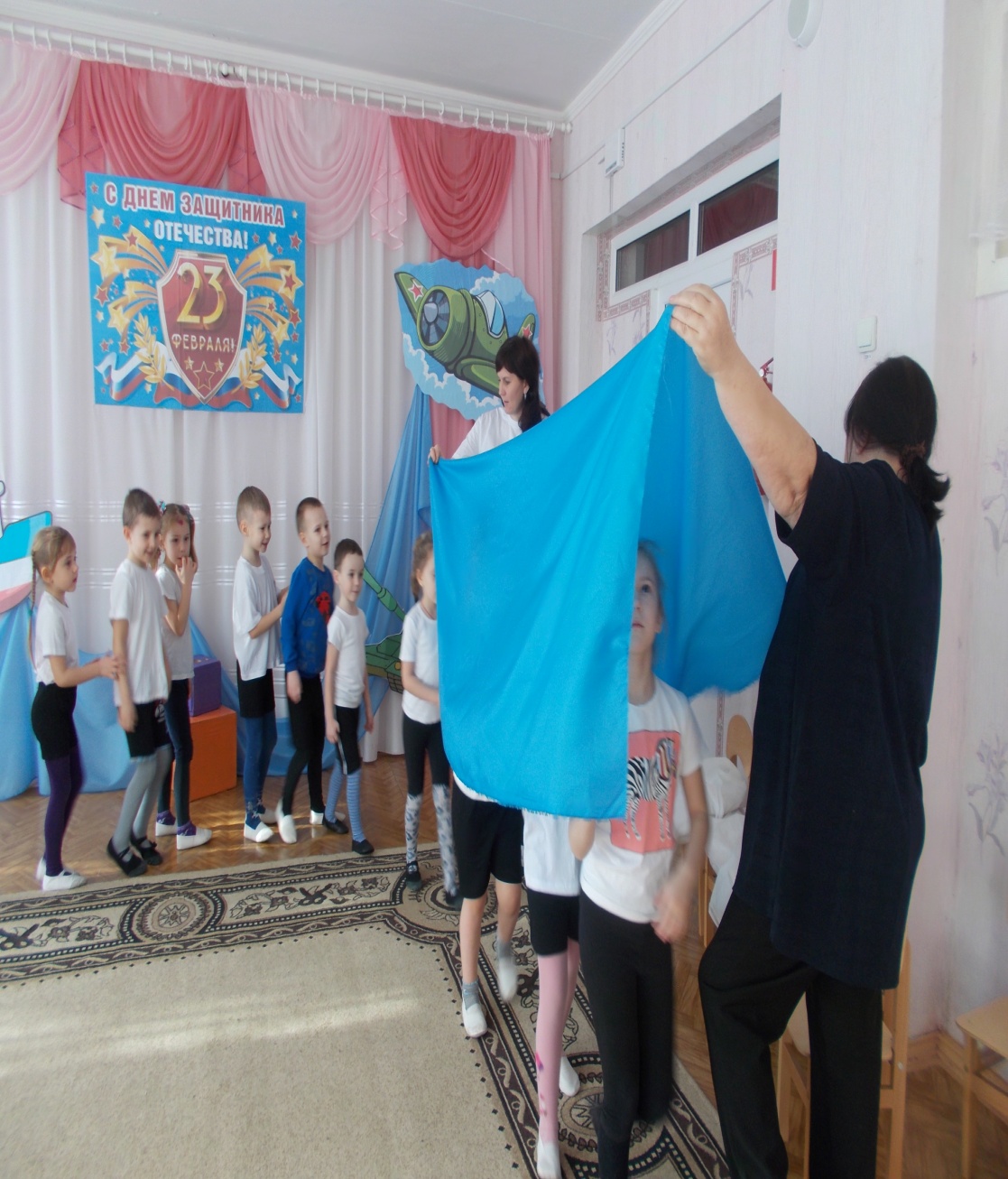 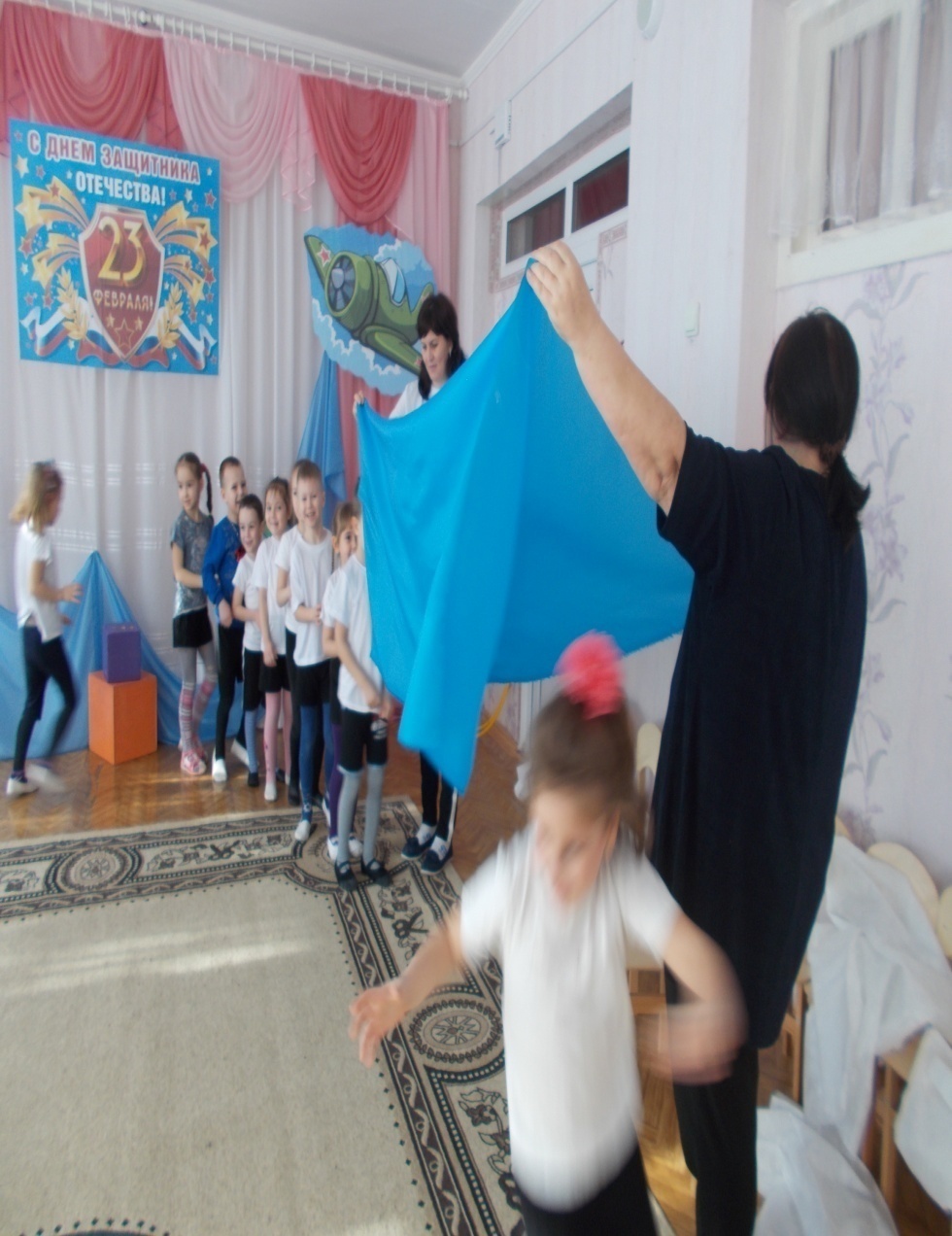 Игра -Кто быстрее соберет пазл  «Животные» . 
Способствует развитию образного и логического мышления
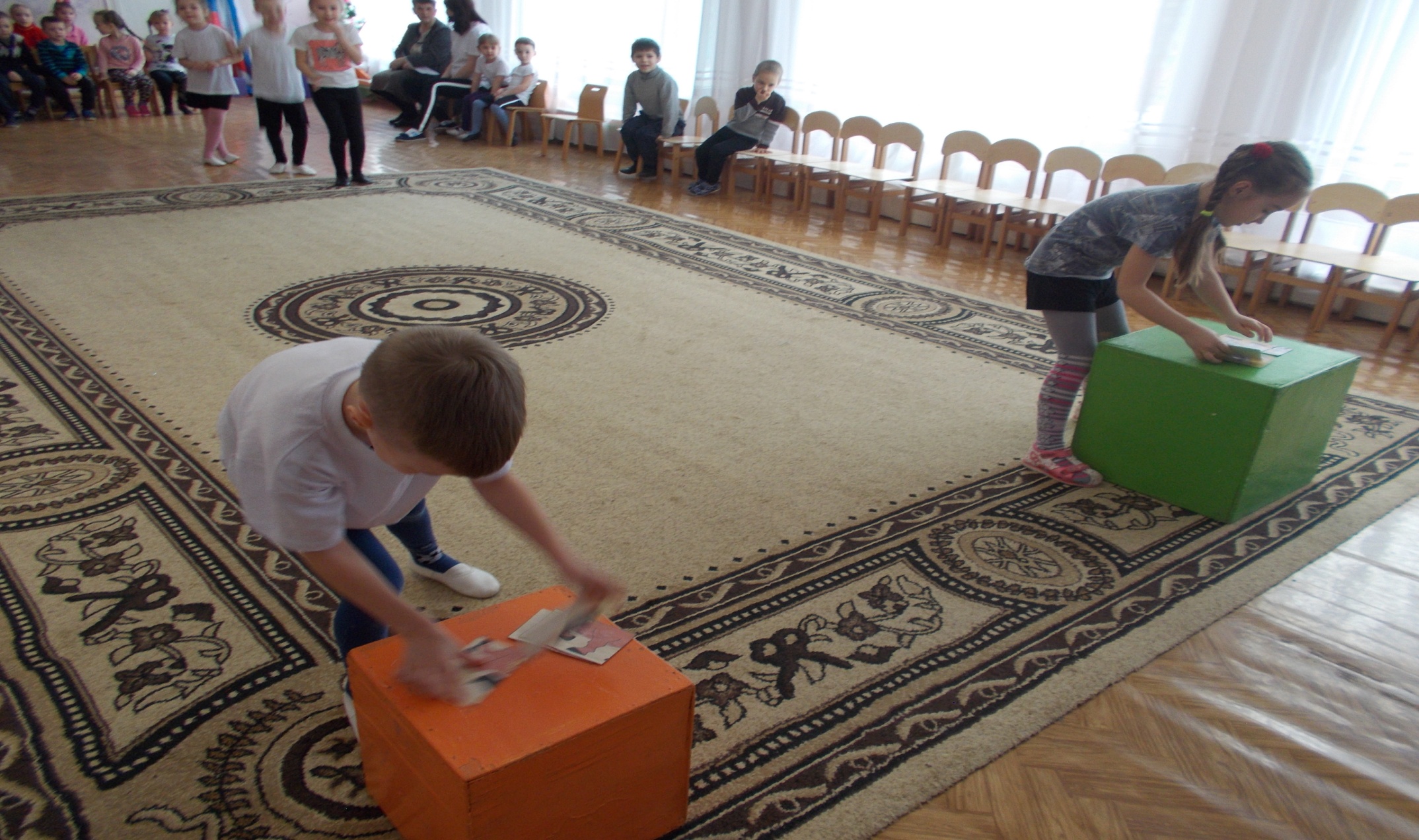 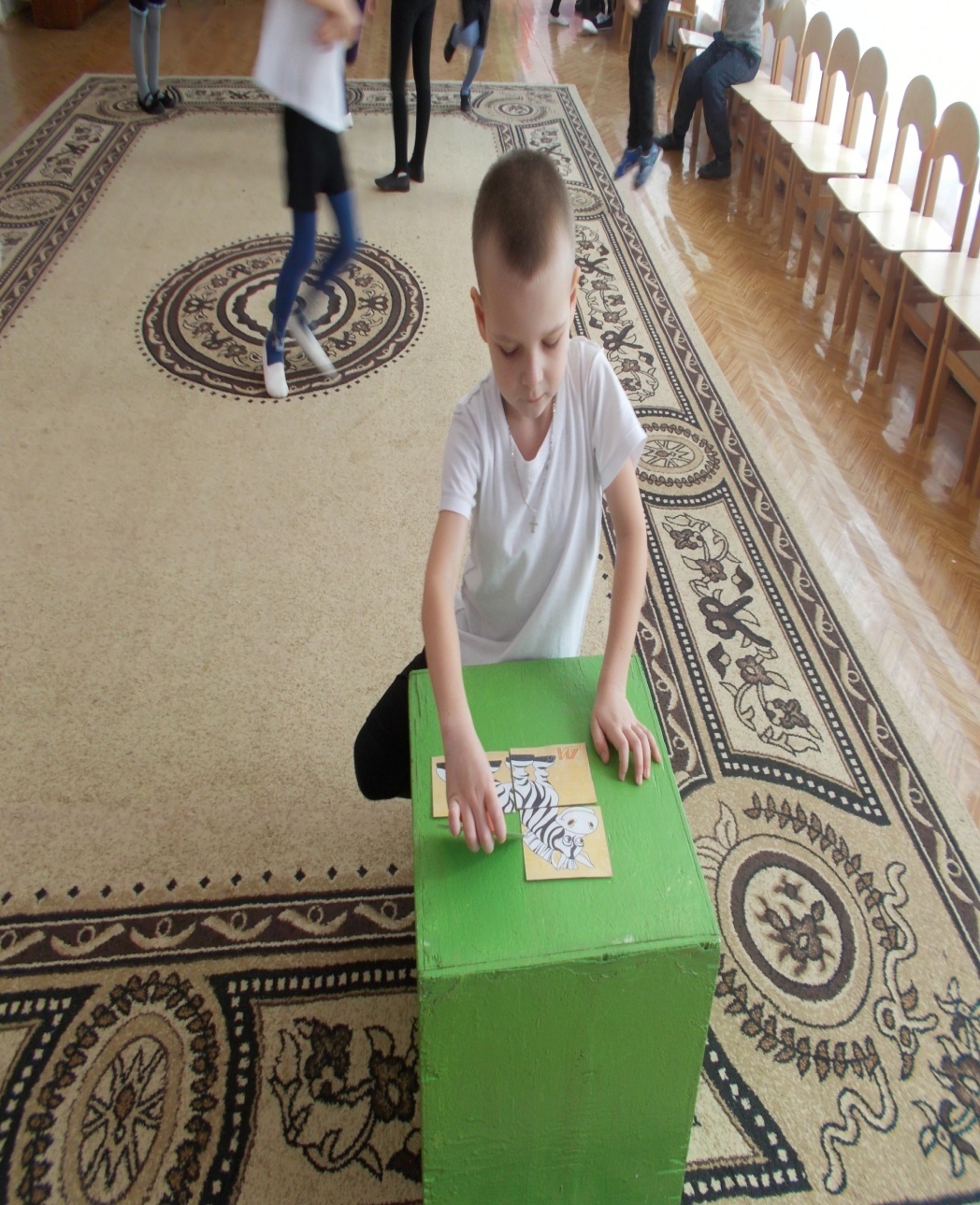 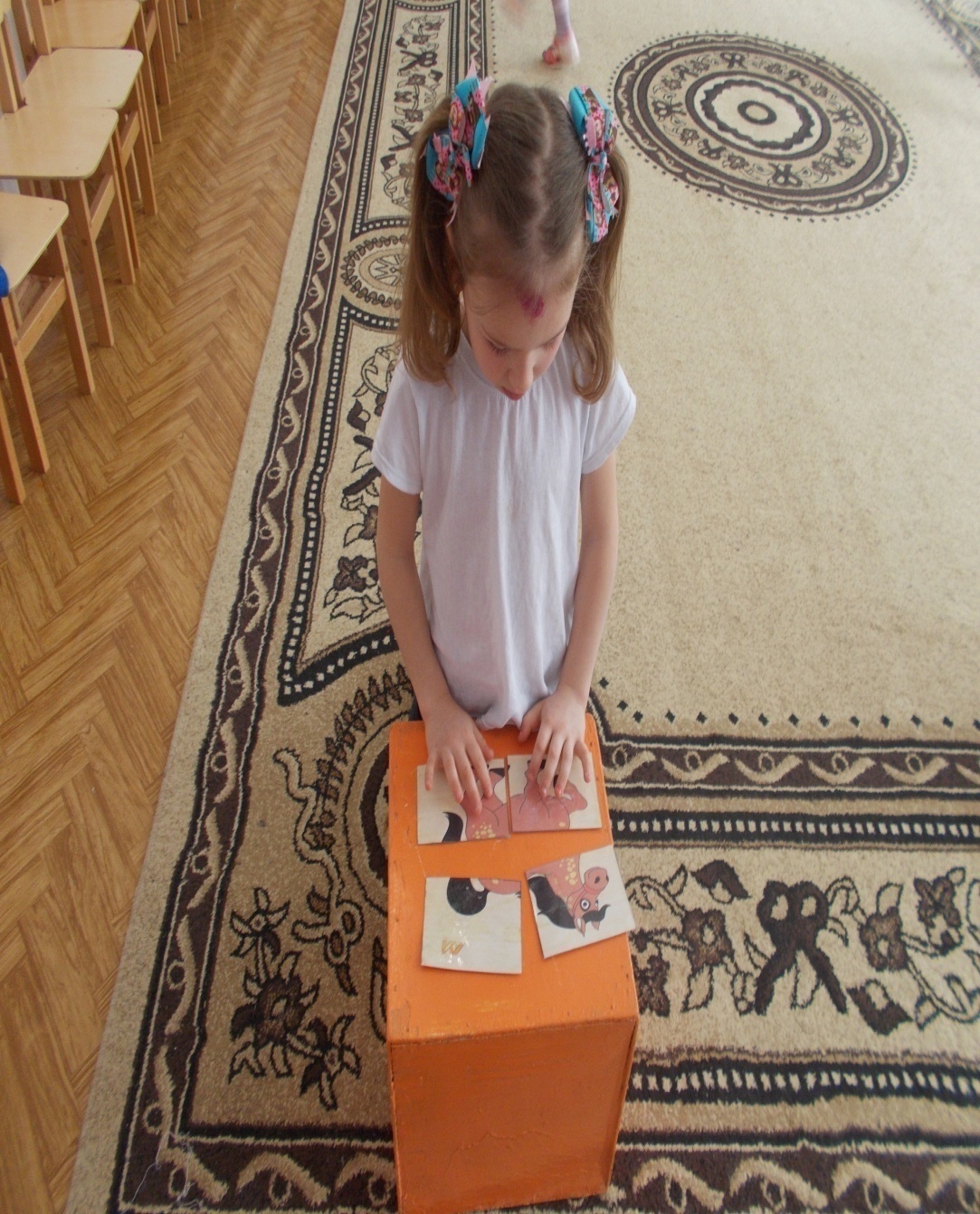 Спасибо за внимание!